Chapter 3Radio frequency communication
Reference: Jorge Olenewa, Guide to Wireless Communications, 3rd edition, ISBN-13: 9781111307318, 2013
© Cengage Learning  2014
Department of Computer Engineering, Faculty of EngineeringPrince of Songkla University, Phuket Campus
Objectives
2
List the components of a radio system
Describe the factors that affect the design of a radio system
Discuss why standards are beneficial and list the major telecommunications standards organizations
Explain the radio frequency spectrum
242-306 Mobile and Wireless Computing
Components of a Radio System
3
Components include:
Filters
Mixers
Amplifiers
Antennas
242-306 Mobile and Wireless Computing
Filters
4
Filter: removes unwanted RF signals
RF filter
Either passes or rejects a signal based on frequency
Types of filters
Low-pass filter: maximum frequency is set and all signals below that value are allowed
High-pass filter: minimum frequency is set and all signals above that level are allowed
Bandpass filter: sets a range called a passband and signals that fall within the passband are allowed
242-306 Mobile and Wireless Computing
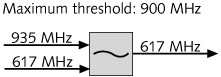 Figure 3-2  Low-pass filter
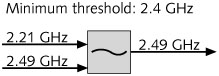 Figure 3-3  High-pass filter
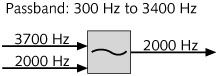 Figure 3-4  Bandpass filter
242-306 Mobile and Wireless Computing
5
Filters
6
Filters are also found in transmitters
Used to eliminate some unwanted frequencies called harmonic oscillations
Result from the process of modulating the signal before transmission
Intermediate frequency (IF) signal
Resulting output from the modulation process
IF signal is filtered through a bandpass filter
To remove any undesired high- or low-frequency signals
242-306 Mobile and Wireless Computing
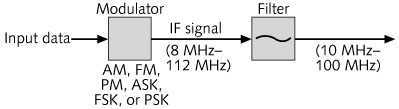 Figure 3-5  Filter function in a radio transmitter
242-306 Mobile and Wireless Computing
7
Mixers
8
Mixers: combine two radio frequency inputs to create a single output
Output is in the range of the highest sum and the lowest difference of the two frequencies
Sum and differences are known as the sidebands of the frequency carrier
Shield transmitted signal from “stray” signals
Used to convert an input frequency to a specific desired output frequency
242-306 Mobile and Wireless Computing
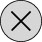 Figure 3-6  Mixer symbol
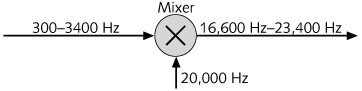 Figure 3-7  Mixer output
242-306 Mobile and Wireless Computing
9
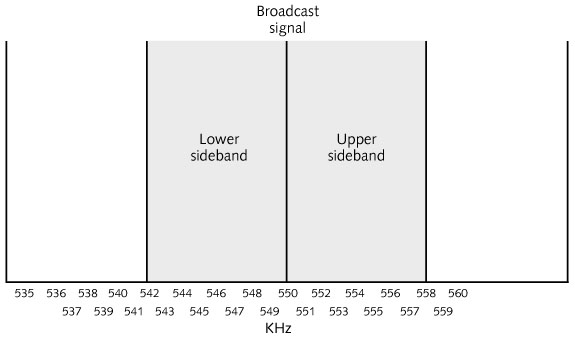 Figure 3-8  AM radio sidebands
242-306 Mobile and Wireless Computing
10
Amplifiers
11
Amplifiers: increase the amplitude of an RF signal
RF signals tend to lose intensity (amplitude)
When they move through circuits, air, or space
Amplifier is an active device
Must be supplied with electricity
Uses this electricity to increase a signal’s intensity or strength
Then output an exact copy of the input signal with a higher amplitude
242-306 Mobile and Wireless Computing
Antennas
12
Antennas: transmit or receive an RF signal
Antennas will be discussed in greater detail in Chapter 4
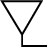 Figure 3-11  Antenna symbol
242-306 Mobile and Wireless Computing
Radio system components
13
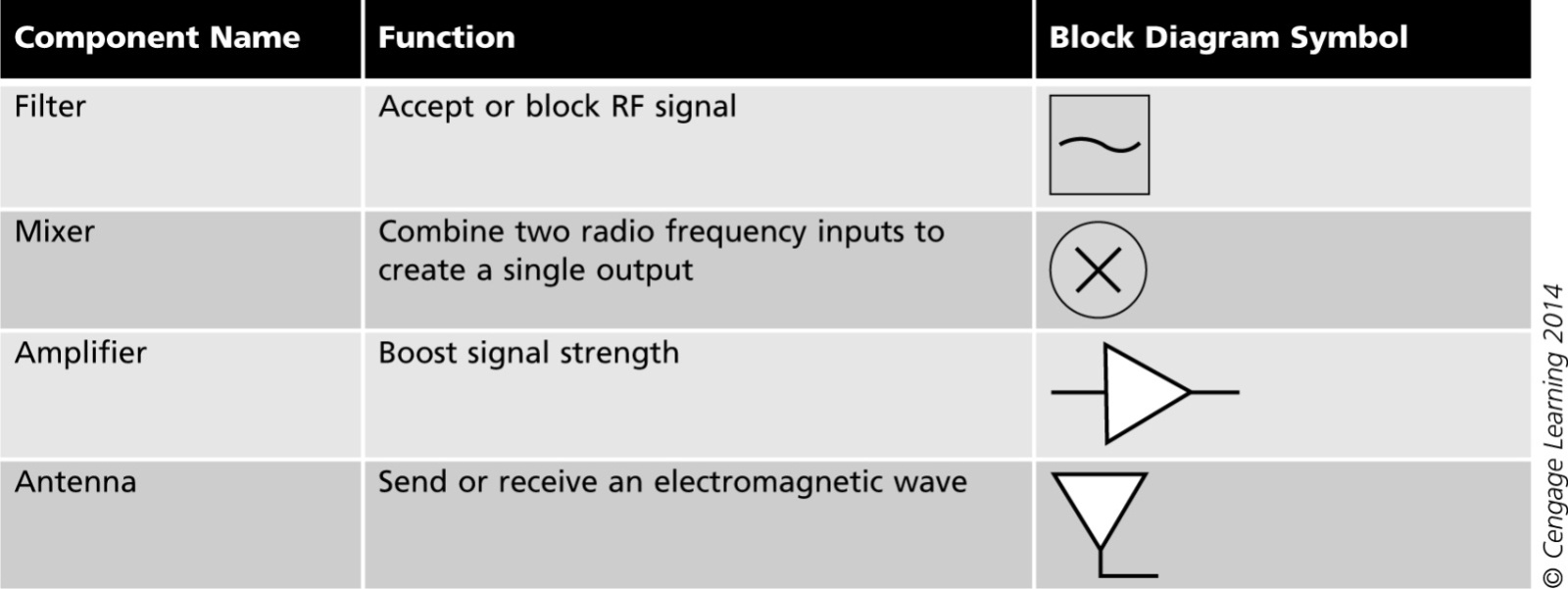 Table 3-1  Radio system components and their symbols
242-306 Mobile and Wireless Computing
Design of a Radio System
14
Designers of radio communications systems 
Need to consider how the systems will be used
Signal broadcasting
E.g., size and location of antenna, coverage area
Other considerations:
Multiple user access
Transmission direction
Switching and Signal strength
242-306 Mobile and Wireless Computing
Multiple Access
15
Only a limited number of frequencies are available for radio transmission
Conserving the use of frequencies is important
Conserving a frequency
Share a frequency among multiple users
Methods that allow multiple access
Frequency Division Multiple Access (FDMA)
Time Division Multiple Access (TDMA)
Code Division Multiple Access (CDMA)
242-306 Mobile and Wireless Computing
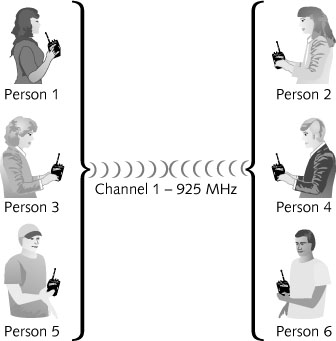 Figure 3-12  Multiple access
242-306 Mobile and Wireless Computing
16
Multiple Access
17
Frequency Division Multiple Access (FDMA)
Divides the bandwidth of a channel into several smaller frequencies bands
Most often used with analog transmissions
Cable television is transmitted using FDMA
Drawback of FDMA: Crosstalk
Causes interference on the other frequency and may disrupt the transmission
242-306 Mobile and Wireless Computing
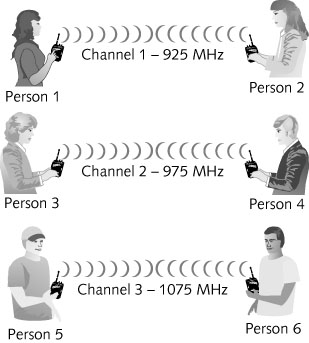 Figure 3-13  Frequency Division Multiple Access (FDMA)
242-306 Mobile and Wireless Computing
18
Multiple Access
19
Time Division Multiple Access (TDMA)
Divides the transmission time into several slots
Each user is assigned the entire frequency for the transmission
For a fraction of time on a fixed, rotating basis
Advantages
Uses the bandwidth more efficiently
Allows both data and voice transmissions to be mixed using the same frequency
242-306 Mobile and Wireless Computing
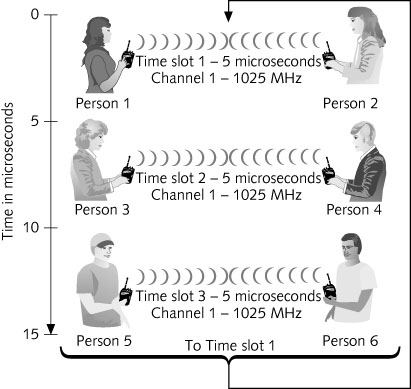 Figure 3-14  Time Division Multiple Access (TDMA)
242-306 Mobile and Wireless Computing
20
Multiple Access
21
Code Division Multiple Access (CDMA)
Used primarily for cellular telephone communications
Uses direct sequence spread spectrum (DSSS)
With a unique digital spreading code (PN code)
Before transmission occurs
High-rate PN code is combined with the data to be sent
Spreads the signal over a wide frequency band
The longer the code is, the more users will be able to share the same channel
Number of chips in the code
Determines the amount of spreading or bandwidth
242-306 Mobile and Wireless Computing
Multiple Access
22
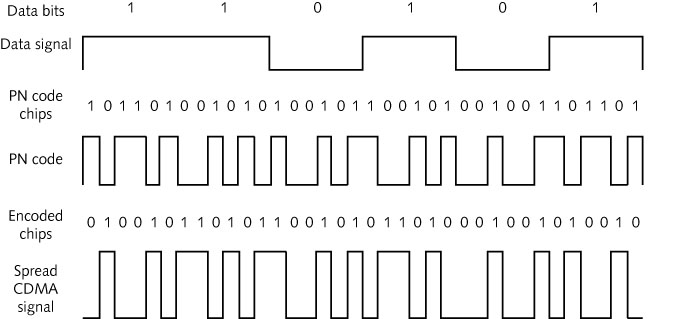 Figure 3-15  CDMA spreading of a data signal by a PN code
242-306 Mobile and Wireless Computing
Multiple Access
23
Code Division Multiple Access (cont’d)
Spreading process is reversed at the receiver
Code is de-spread to extract the original data bit transmitted
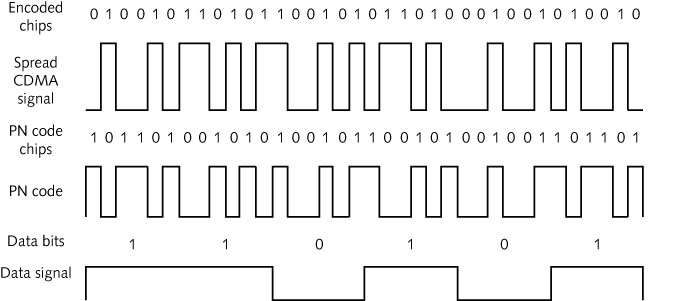 Figure 3-16  De-spreading a CDMA signal to recover the data bits
242-306 Mobile and Wireless Computing
Multiple Access
24
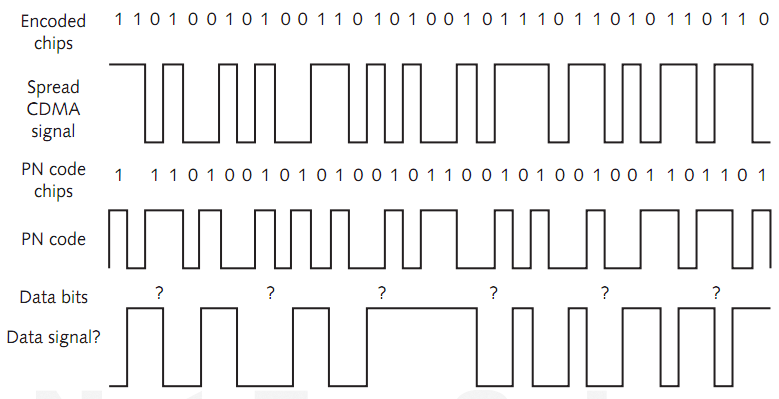 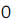 Figure 3-17  Attempting to de-spread another receiver’s CDMA signal
242-306 Mobile and Wireless Computing
Multiple Access
25
PN Code as a language
A room with 20 people, 10 simultaneous 1-1 conversation
All pairs are talking at the same time with different languages
Ignore noise level issue in the room
Other 9 conversations don’t bother them since none of the listeners understands any other languages
242-306 Mobile and Wireless Computing
Multiple Access
26
Code Division Multiple Access (cont’d)
Advantages
Can carry up to three times the amount of data as TDMA
Transmissions are much harder to eavesdrop on
A would-be eavesdropper must also know the exact chip in which the transmission starts
242-306 Mobile and Wireless Computing
Transmission Direction
27
Simplex transmission
Occurs in only one direction
Rarely used in wireless communication today
Except for broadcast radio and television
Half-duplex transmission
Sends data in both directions
But only one way at a time
Used in consumer devices such as citizens band (CB) radios or walkie-talkies
User must hold down the “talk” button while speaking
242-306 Mobile and Wireless Computing
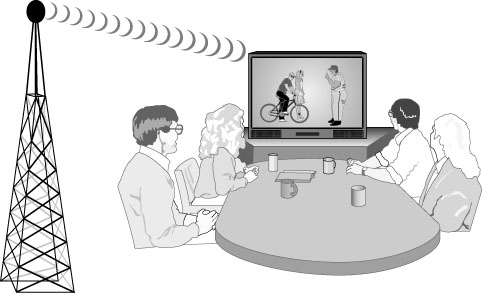 Figure 3-18  Simplex transmission
242-306 Mobile and Wireless Computing
28
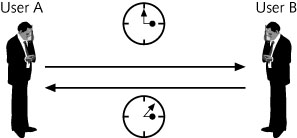 Figure 3-19  Half-duplex transmission
242-306 Mobile and Wireless Computing
29
Transmission Direction
30
Full-duplex transmission
Allows data to flow in both directions simultaneously
Example: A telephone system
If the same antenna is used for wireless transmission and reception
A filter can be used to handle full-duplex transmissions
Full-duplex wireless communications equipment
Sends and receives on different frequencies
242-306 Mobile and Wireless Computing
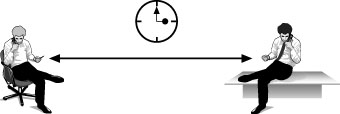 Figure 3-20  Full-duplex transmission
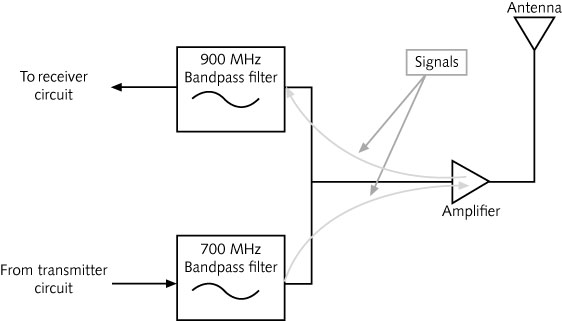 Figure 3-21  Using a single antenna in full-duplex RF communications
242-306 Mobile and Wireless Computing
31
Switching
32
Why we need switching?
3 telephones require 2 cables to connect to all the others.
Thus, total = 3 needed  cables.
6 telephones require 5 cables to connect to all the others.
Thus, total = 15 needed  cables.
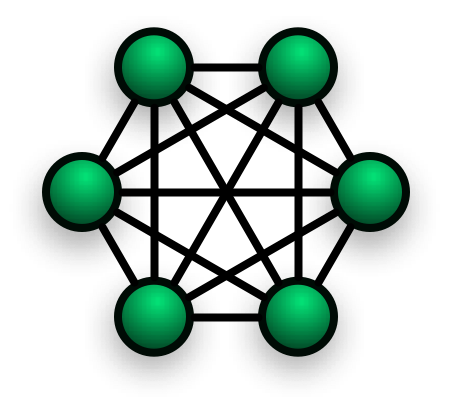 Mesh network:
       n(n-1)/2 (n = number of devices)
242-306 Mobile and Wireless Computing
Switching
33
Involves moving the signal from one wire or frequency to another
Circuit switching
Type of switching used by telephone systems
A dedicated and direct physical connection is made between the caller and the recipient
Direct connection lasts until the end of the call
Packet switching
Used by data networks
Data transmissions are broken into packets
Each packet is sent independently
242-306 Mobile and Wireless Computing
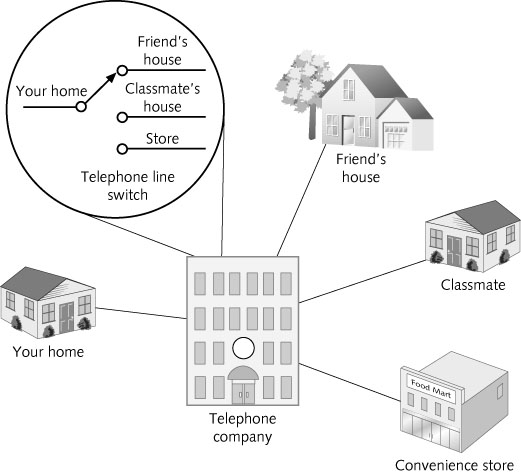 Figure 3-22  Telephone call switching
242-306 Mobile and Wireless Computing
34
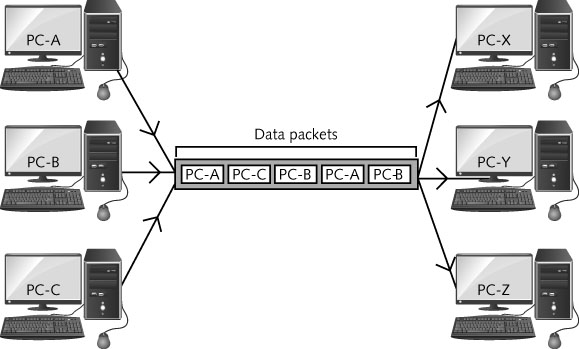 Figure 3-23  Packet switching
242-306 Mobile and Wireless Computing
35
Switching
36
Packet switching advantages
Allows better utilization of the network
Allows multiple computers to share the same line or frequency
If a transmission error occurs
It usually affects only one or a few packets
Only packets affected must be resent, not entire message
242-306 Mobile and Wireless Computing
Signal Strength
37
Strength of the signal in a radio system
Must be sufficient for the signal to reach its destination 
With enough amplitude to be picked up by the antenna 
And for the information to be extracted from it
Electromagnetic interference (EMI)
Affects radio signal strength
Also called noise
Signal-to-noise ratio (SNR)
Compares signal strength with background noise
When strength of a signal is well above the noise, interference can be filtered out
242-306 Mobile and Wireless Computing
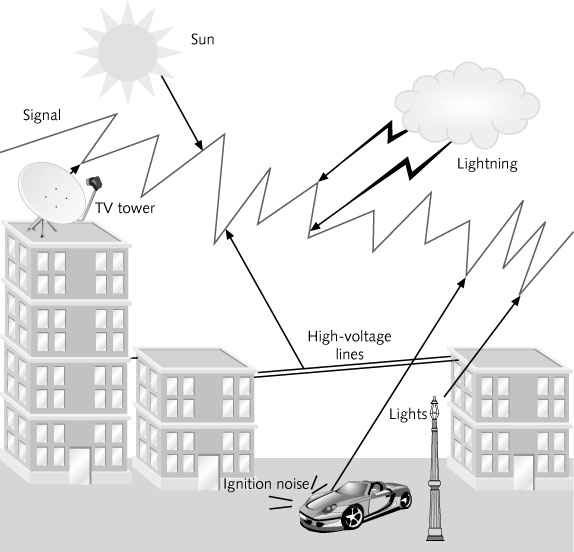 Figure 3-24  Sources of EMI or noise (interference)
242-306 Mobile and Wireless Computing
38
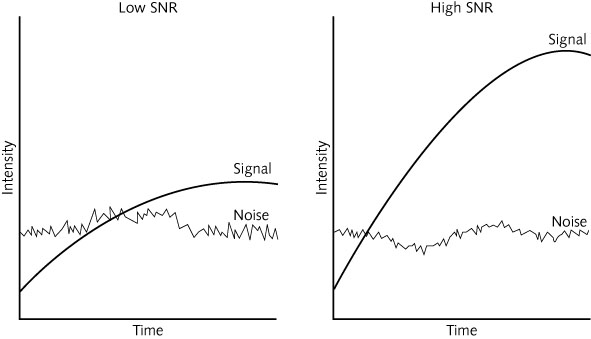 Figure 3-25  Signal-to-noise ratio (SNR)
242-306 Mobile and Wireless Computing
39
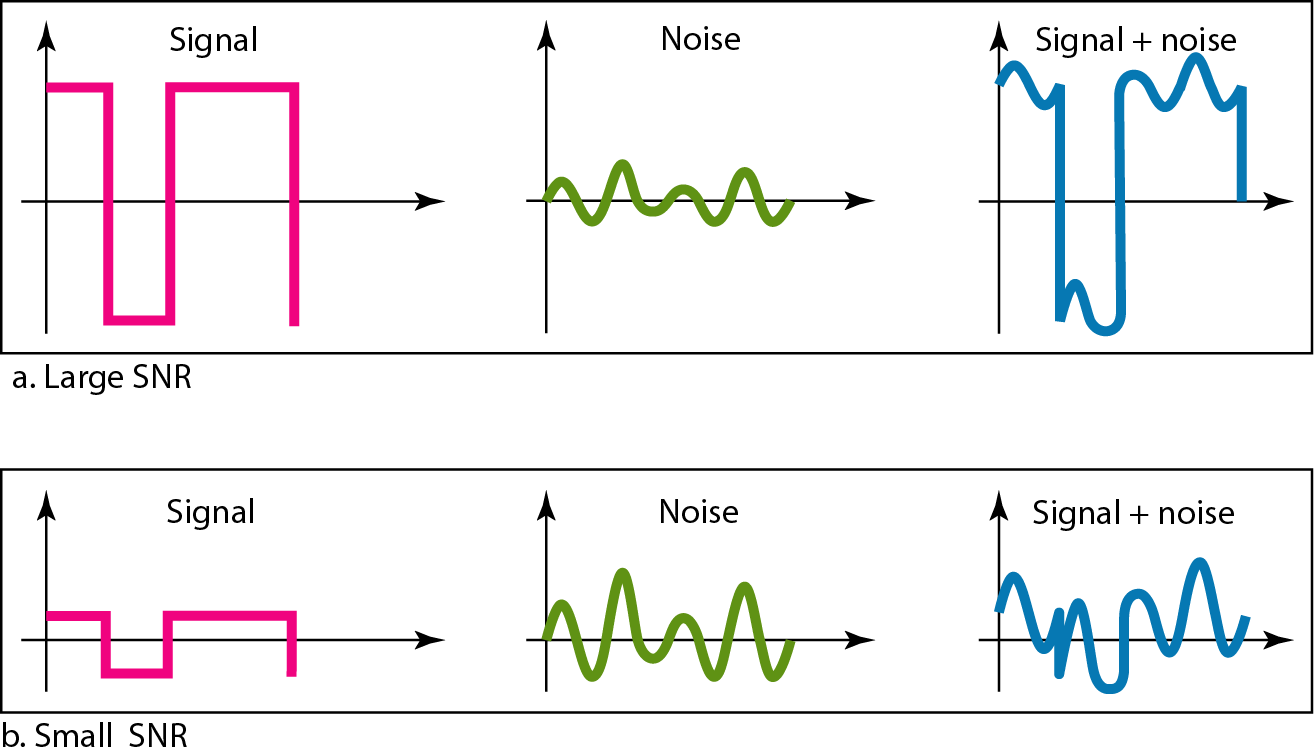 242-306 Mobile and Wireless Computing
40
Signal Strength
41
The power of a signal is 10 mW and the power of the noise is 1 μW; what are the values of SNR and SNRdB ?
Solution
The values of SNR and SNRdB can be calculated as follows:
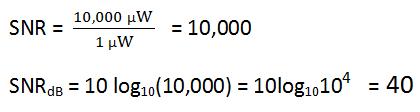 242-306 Mobile and Wireless Computing
Signal Strength
42
To reduce the interference of noise
Boost the strength of the signal
Use of filters on the receiving end
Attenuation
A loss of signal strength
Multipath distortion
As a radio signal is transmitted, the electromagnetic waves spread out
Waves travel different paths between transmitter and receiver
Arrive at different times and out of phase
242-306 Mobile and Wireless Computing
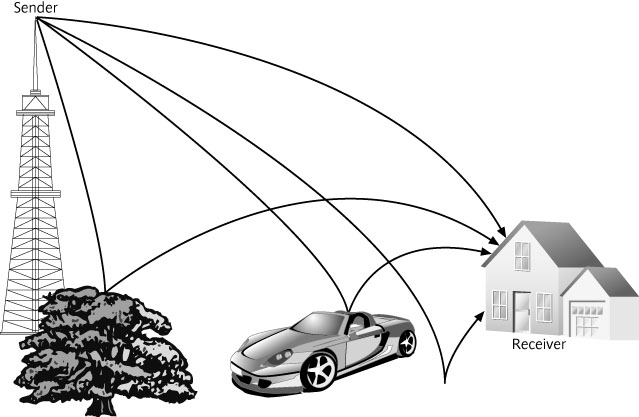 Figure 3-26  Multipath interference or distortion
242-306 Mobile and Wireless Computing
43
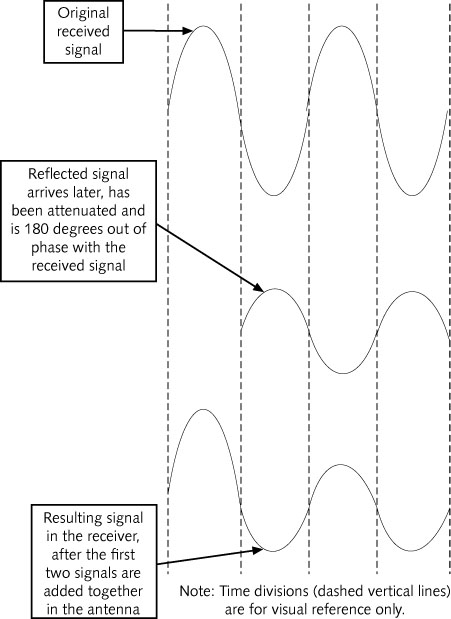 Figure 3-27  Effect of multipath distortion in a signal
242-306 Mobile and Wireless Computing
44
Signal Strength
45
Directional antenna
Used to minimize multipath distortion
Radiates electromagnetic waves in one direction only
Other methods to reduce multipath distortion
Use an amplifier in front of receiver to increase SNR
Transmit the same signal on separate frequencies
242-306 Mobile and Wireless Computing
Understanding Standards
46
Standards for telecommunications have been in place almost since the beginning of the industry
Standards have played an important role in the rapid growth of the industry
242-306 Mobile and Wireless Computing
The Need For Standards
47
Standards
Commonly accepted technical specifications
Telecommunications requires standards exist for the design, implementation, and operation of the equipment
A lack of standards between devices would prevent communications from taking place
242-306 Mobile and Wireless Computing
Advantages and Disadvantages of Standards
48
Advantages
Guarantee device interoperability
Create competition
Competition results in lower costs for consumers and improvements in products
Competition also results in lower costs for manufacturers
Help consumers protect their investment in equipment
Disadvantages
Can be a threat to industries in large countries
More overhead cost of products
Although standards are intended to create unity
They can have the opposite effect
Political reasons to reject the standard and create its own
242-306 Mobile and Wireless Computing
[Speaker Notes: Threat => large countries has more overhead cost of products
Opposite effect => political to reject some standard => industry political]
Types of Standards
49
De Facto Standards
Not official standards
Common practices that industry follows
E.g., M$ Windows has become the de facto standard for PC
De jure Standards
Also called official standards
E.g., Request For Comments (RFC)
Controlled by an organization or body
Published to members (individuals, companies)
Process for creating standards can be very involved
242-306 Mobile and Wireless Computing
[Speaker Notes: De facto: e.g., M$ Windows has become the de facto standard for PC
De jure: RFC => published members (individual, company) who interested in the field => review, comment and revise before final draft (vote)]
Types of Standards
50
Why Consortia?
De jure standard takes too long time to complete
E.g., WLAN took 7 years while products are released long before the standard
Consortia
Industry-sponsored organizations that promote a specific technology
Not open to everyone, instead, specific high-profile companies create and serve on consortia
E.g., W3C: M$, Netscape, Sun and IBM
HTML, CSS, DOM
242-306 Mobile and Wireless Computing
[Speaker Notes: De jure is too long (e.g, WLAN = 7 yrs) , product is released long before the standard => Consortia: industry-sponsored]
Telecommunications Standards Organizations
51
United States Standards Groups
American National Standards Institute (ANSI)
Telecommunications Industries Association (TIA)
Internet Engineering Task Force (IETF)
Internet Architecture Board (IAB)
Internet Society (ISOC)
Institute of Electrical and Electronics Engineers (IEEE)
242-306 Mobile and Wireless Computing
Telecommunications Standards Organizations
52
Multinational Standards Groups
European Telecommunications Standards Institute (ETSI)
International Standards Groups
International Telecommunications Union (ITU)
International Organization for Standardization (ISO)
242-306 Mobile and Wireless Computing
Regulatory Agencies
53
Enforcing telecommunications regulations is important
E.g., Nobody buys cellular phones that refuses transmission standards
Regulations must be enforced by an outside agency
Ensure all participants adhere to the prescribed standards
Federal Communications Commission (FCC)
Primary regulatory agency for telecommunications in the United States
Responsibilities
Processes applications for licenses and other filings
Analyzes complaints and conducts investigations
Regulates radio and television broadcast stations
242-306 Mobile and Wireless Computing
[Speaker Notes: FCC and other country agencies continually monitor transmissions to ensure that no one is  using a frequency without a license or is transmitting with more power than their license allows.]
Radio Frequency Spectrum
54
Radio frequency spectrum
Entire range of all radio frequencies that exist
Range extends from 10 KHz to over 30 GHz
Spectrum is divided into 450 different sections (bands)
Radio frequencies of common devices include:
Garage door openers, alarm systems: 40 MHz
Baby monitors: 49 MHz
Radio-controlled airplanes: 72 MHz
Radio-controlled cars: 75 MHz
Wildlife tracking collars: 215 MHz–220 MHz
Global positioning system: 1.227 GHz and 1.575 GHz
242-306 Mobile and Wireless Computing
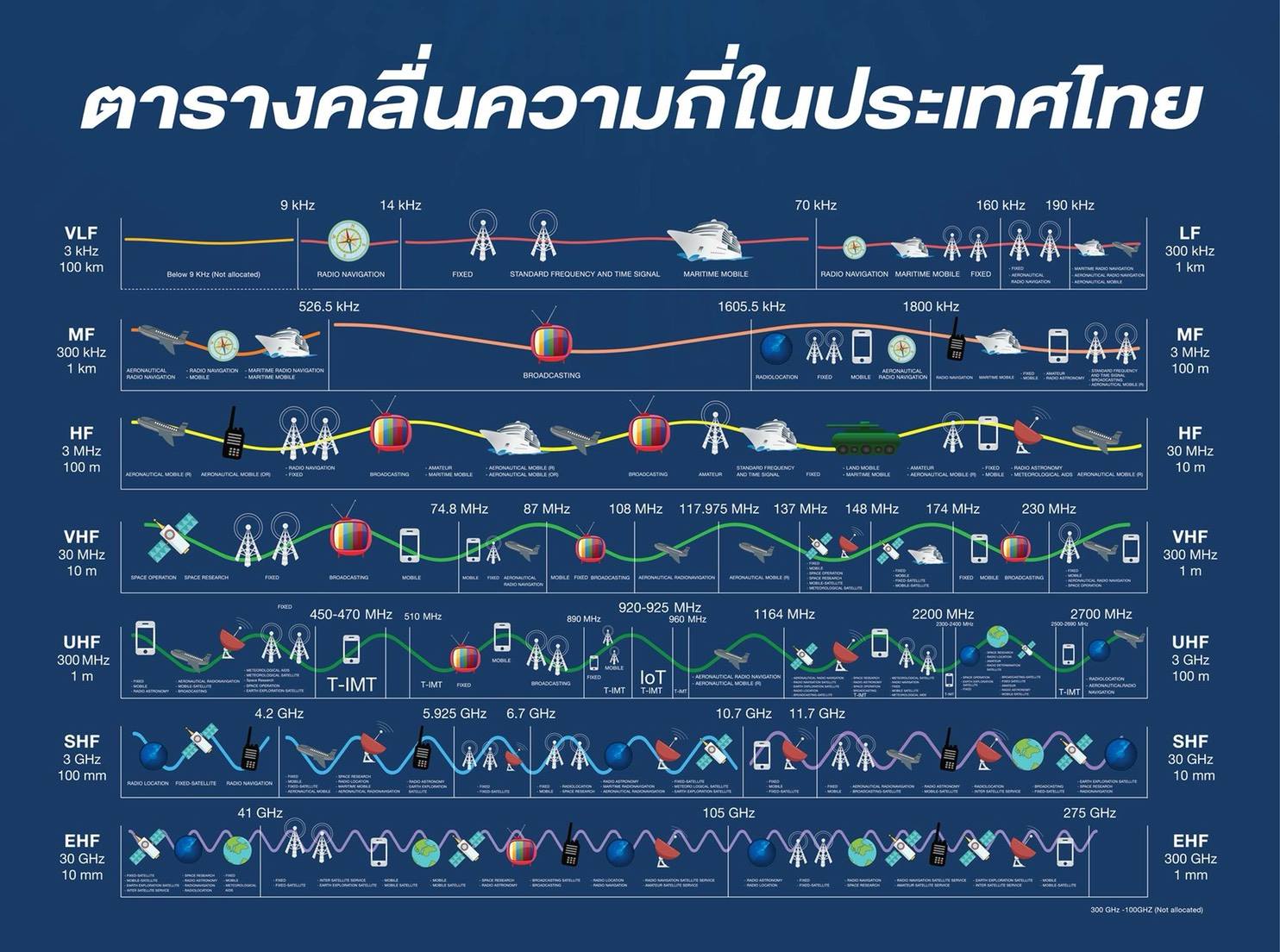 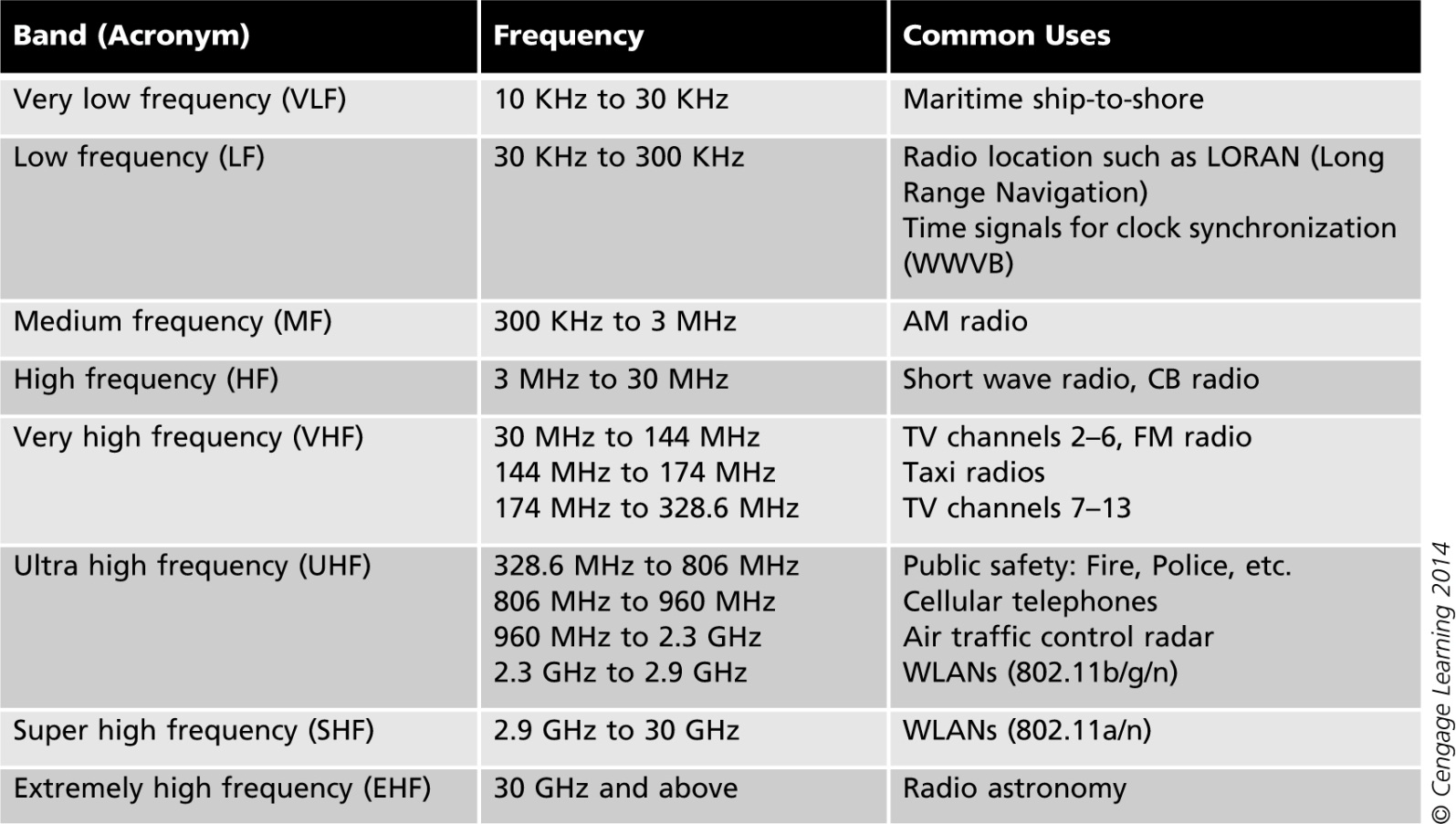 Table 3-3  Radio frequency bands
242-306 Mobile and Wireless Computing
55
Radio Frequency Spectrum
56
International spectrum allocations are established by the ITU
License exempt spectrum
Unregulated bands
Radio spectra available without charge to any users without a license
Devices from different vendors may attempt to use the same frequency (disadvantage)
242-306 Mobile and Wireless Computing
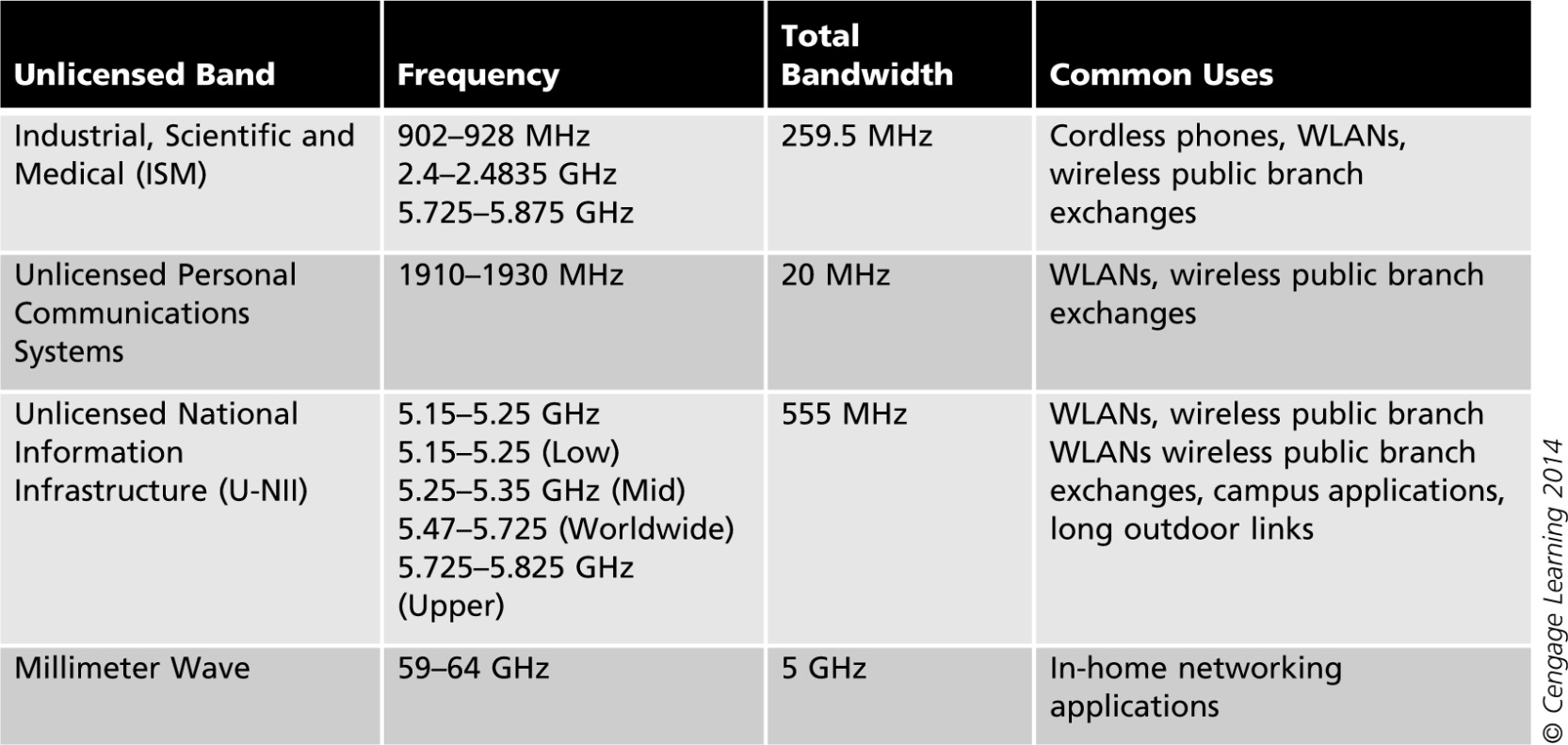 Table 3-4  Unregulated bands
242-306 Mobile and Wireless Computing
57
Summary
58
Radio frequency system hardware components
Filters, mixers, amplifiers, and antennas
Filter is used either to accept or block a radio frequency signal
Mixer combines two inputs to create a single output
Amplifier increases a signal’s intensity or strength
Multiple access methods
FDMA
TDMA
CDMA
242-306 Mobile and Wireless Computing
Summary
59
Types of data flow
Simplex
Half-duplex
Full-duplex
Switching involves moving the signal from one wire or frequency to another
Electromagnetic interference (EMI) is sometimes called noise
Signal-to-noise ratio (SNR)
Measure of signal strength relative to background noise
242-306 Mobile and Wireless Computing
Summary
60
Standards for telecommunications
In place almost since the beginning of the industry
Radio frequency spectrum
The entire range of all radio frequencies that exist
242-306 Mobile and Wireless Computing
Homework (CDMA)
61
Prepare to send your name to network
Write your name in English and translate to hexadecimal (e.g., Bob => 42-6F-62)
Using ASCII Table
Convert hexadecimal value of your name to binary
Put group of 8 bits together (choose only 1 character (8 bits))
Draw a wave form to show a digital signal of your name using CDMA
Choose PN Code (Chipping code) to be any code by yourself
PN Code must not the same in this example and has noise resistance
Demonstrate ‘Encode’ and ‘Decode’ original data
242-306 Mobile and Wireless Computing